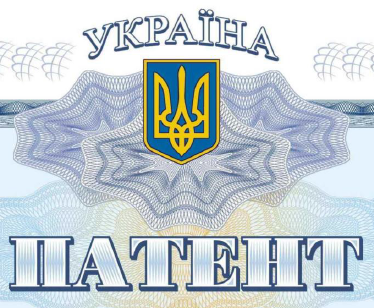 ПРАКТИЧНЕ ЗАНЯТТЯ 6ПОРЯДОК ТА ЕТАПИ ПАТЕНТНОГО ПОШУКУ
Мета заняття: придбання знань і умінь в патентному пошуку, а також порядку тематичного, іменного пошуку та специфіки використання баз інших країн
План
Етапи патентного пошуку.
Проведення іменного пошуку.
Проведення тематичного пошуку.
Використання баз інших країн.
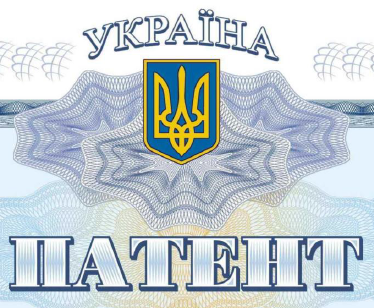 ПРАКТИЧНЕ ЗАНЯТТЯ 6
Патентні дослідження - це інформаційно-аналітичні дослідження, що проводяться в процесі створення, освоєння та реалізації промислової продукції з метою забезпечення високого технічного рівня та конкурентоспроможності цієї продукції, а також скорочення витрат на створення продукції за рахунок виключення дублювання досліджень.
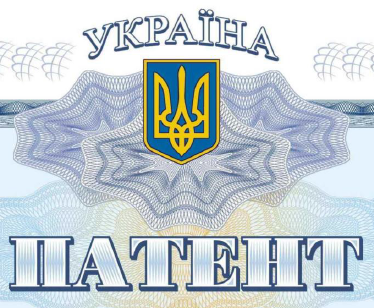 ПРАКТИЧНЕ ЗАНЯТТЯ 6
Етапи проведення патентних досліджень:
розробка завдання на проведення патентних досліджень;
розробка регламенту пошуку інформації;
пошук і відбір патентної та іншої науково-технічної й кон'юнктурно-комерційної інформації;
складання звіту про пошук;
обробка, систематизація і аналіз відібраної інформації;
узагальнення результатів і складання звіту про патентні дослідження.
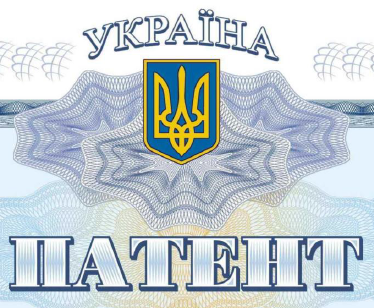 ПРАКТИЧНЕ ЗАНЯТТЯ 6
ПРОВЕДЕННЯ ПАТЕНТНИХ ДОСЛІДЖЕНЬ ПРИ ОФОРМЛЕННІ ЗАЯВОК НА ВИНАХОДИ
Зводиться до виявлення аналогів, необхідних для подальшого порівняльного аналізу, визначення прототипу і, нарешті, висновку про наявність або відсутність новизни заявленого технічного рішення. 
В результаті пошуку визначають аналоги передбачуваного винаходу (як правило, 3-4 аналоги), з них вибирають прототип - той аналог, який містить максимальну кількість ознак ідентичних або технічно еквівалентних ознакам об'єкту, що заявляється, або який схожий по найбільш важливих ознаках. 
Якщо в результаті патентного пошуку будуть виявлені технічні рішення, наявність яких не дозволяє кваліфікувати заявлене технічне рішення як таке, що відповідає критеріям винаходу, то процес оформлення заявки припиняється.
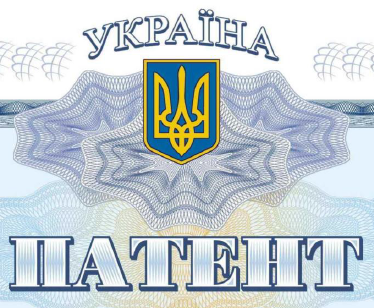 ПРАКТИЧНЕ ЗАНЯТТЯ 6
Предмет пошуку визначають виходячи з конкретних задач патентних досліджень, категорії об'єкту: винахід, корисна модель, промисловий зразок, знак для товарів та послуг.
Наступним етапом буде визначення мети пошуку.
Для винаходу (корисної моделі) як правило метою патентних досліджень є знаходження аналогів та виявлення найбільш близького до розробленого винаходу (корисної моделі) – прототипу і визначення, що на даний момент такого технічного рішення не існувало.
Для промислового зразка – метою буде знаходження аналогів та виявлення найбільш близького до розробленого промислового зразка – прототипу, щоб забезпечити конкурентоспроможність зразка і виключення невиправданого дублювання існуючих промислових зразків.
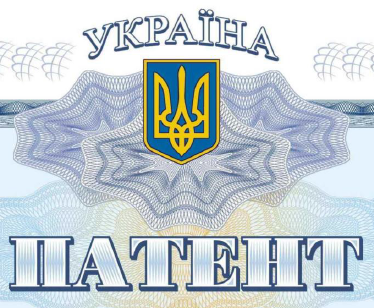 ПРАКТИЧНЕ ЗАНЯТТЯ 6
Для торговельної марки – метою буде огляд аналогічних торговельних марок зареєстрованих під такі ж саме класи товарів і послуг та промислових зразків (Згідно Закону України «Про охорону прав на знаки для товарів та послуг» торговельна марка не повинна відтворювала промисловий зразок права на який належать в Україні іншим особам), для забезпечення конкурентоспроможності марки і виключення невиправданого дублювання існуючих торгових марок та промислових зразків.
Існують такі види патентних досліджень:
Тематичний (предметний) пошук є найголовнішою і найпоширенішою пошуковою процедурою. Як пошуковий зразок використовуються ключові слова, відповідні індекси різних систем класифікації, заголовки документів або його елементи, що мають суттєве значення.
Метою тематичного пошуку є перевірка матеріалів заявки на винахід на предмет наявності світової новизни, також метою може служити опротестовування виданого документа, патенту.
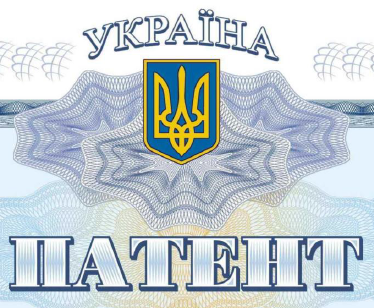 ПРАКТИЧНЕ ЗАНЯТТЯ 6
Іменний пошук (фірмовий) є пошуком об'єктів інтелектуальної власності, що охороняються, за даними, що відносяться до авторів винаходів, заявників, патентовласників (конкретним підприємствам, фірмам). Мета – відстеження діяльності конкурентів.
Нумераційний пошук проводиться по формальних ознаках документа (номер заявки, патенту, дата пріоритету, дата публікації). Інформація про такий номер може дійти до зацікавленої особи різними шляхами. Наприклад, на виробі поміщається позначення «Запатентовано; Патент №…». Про номер може бути згадка в науковій публікації або рекламі.
Іменний і нумераційний пошук є допоміжними видами пошуку. Як правило для більшості об’єктів використовується тематичний пошук.
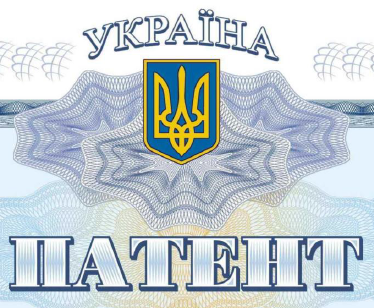 ПРАКТИЧНЕ ЗАНЯТТЯ 6
Ретроспективність (глибина) пошуку:
Стосовно винаходів (корисних моделей) ретроспективність як правило для винаходів – 20 років, для корисної моделі – 10 років, по термінам дії патентів.
Стосовно промислових зразків ретроспективність як правило складає 15 років, по терміну дії патенту.
Для торговельної марки ретроспективність складає 16 років, з моменту появи Законодавства з інтелектуальної власності в Україні (1993 р.), бо термін дії свідоцтва на неї складає 10 років і продовжується Установою по клопотанню власника свідоцтва кожного разу на 10 років, за умови сплати збору.
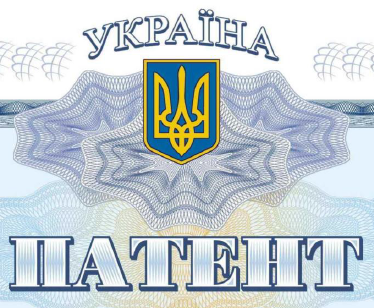 ПРАКТИЧНЕ ЗАНЯТТЯ 6
З 1 червня 2007 доступ до баз даних "Винаходи (корисні моделі) в Україні" та "Промислові зразки, зареєстровані в Україні" надається безкоштовно у повному обсязі (сайт ДП Укрпатент – http://www.ukrpatent.org). Вхід до системи бази даних "Винаходи (корисні моделі) в Україні" (http://www.ukrpatent.org/cgi-bin/searchPatF), якщо ви не зареєстровані у системі.
Пошук проводиться за ключовими словами, номером охоронного документу та іншими полями пошуку, що відображені в базі даних. Як результат надається інформація в повному обсязі: бібліографічні дані, опис винаходу, формула, реферат (uk, en, ru).
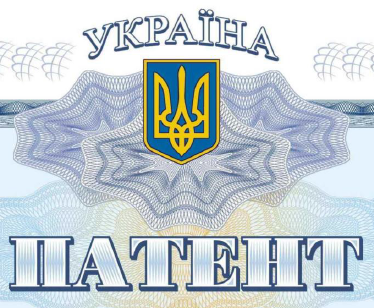 ПРАКТИЧНЕ ЗАНЯТТЯ 6
Вхід до системи інтерактивної БД "Промислові зразки, зареєстровані в Україні" (http://www.ukrpatent.org/cgi-bin/searchPP), якщо ви не зареєстровані у системі, відбувається за реквізитами:
Логін – guest_pz
Пароль – guest.
Пошук проводиться за назвою промислового зразка, номером охоронного документу, заявником, власником, автором промислового зразка та іншими полями пошуку, що відображені в базі даних. 
Як результат надається інформація в повному обсязі: бібліографічні дані, зображення промислового зразка з вказівкою стосовно кольору.
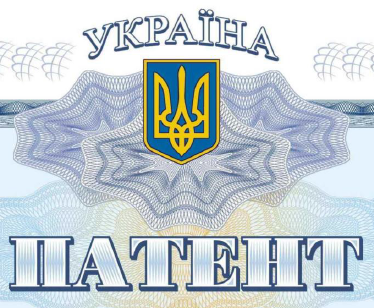 ПРАКТИЧНЕ ЗАНЯТТЯ 6
База даних інших країн знаходиться за адресою в Інтернеті.
Перелік адрес патентних баз даних, до яких надається безоплатний доступ в Інтернеті.
Електронноцифрова бібліотека Європейського патентного відомства ESP@CENET (http://ep.espacenet.com/).
Електронно-цифрова бібліотека Патентного відомства Японії http://www1.ipdl.jpo.go.jp/cgibin/pa1init або з сайту відомства: http://www.jpo.go.jp Searching IPDL розділи Searching PAJ (англомовні реферати), Patent Database (повні описи, нумераційний пошук) Concordance (відповідність між номерами різних публікацій одного винаходу), FI/F-team search (застосування японських пошукових класифікацій) Англомовні реферати японських патентних заявок з 1976 р. 
Повні описи до патентів японською мовою з автоматизованим перекладом на англійську переважно з 1993 р., більш ранні – лише мовою оригіналу.
БД Патентного відомства Канади http://Patents1.ic.gc.ca/introe.html сайт відомства http://opic.gc.ca Описи до патентів Канади за 75 років.
БД Відомства з патентів і товарних знаків США http://www.uspto.gov/patft/index.html Описи до патентів США з 1790 р.
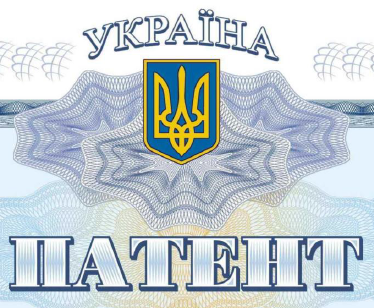 ПРАКТИЧНЕ ЗАНЯТТЯ 6
Контрольні запитання
Алгоритм патентного пошуку в електронно-цифровій бібліотеці Європейського патентного відомства.
Алгоритм патентного пошуку в електронно-цифровій бібліотеці ДП «Укрпатент».
Алгоритм патентного пошуку в електронно-цифровій бібліотеці Патентного відомства різних країн.
Література:
Дергачова В.В., Пермінова С.О. Інтелектуальна власність: навчальний посібник / В. В. Дергачова, С. О. Пермінова; за ред. О. А. Гавриша . К.: НТУУ «КПІ», 2015.  416 с.:
Наукова діяльність, Патентознавство. Інтелектуальна власність : підручник /Укладачі: Г.О. Оборський, І.М. Чістякова, Д.Д. Татакі, О.С. Білоусов, І.К. Кривдіна, В.П. Кубко, С.Х. Яворський.  К : Каравела, 2016. 232 с. 
Ходаківський Є. І. Інтелектуальна власність: економіко-правові аспекти. Підручник: 3-тє вид., перероб. та доп. / Є. І. Ходаківський, В. П. Якобчук, І. Л. Литвинчук.  К.: «Центр учбової літератури», 2017.  504 с.